Mark TwainAuthor and Statistician2018 eCOTS Regional ConferenceEastern Kentucky UniversityMay 25, 2018
J. Jackson Barnette, PhD
Professor, University of Louisville  School of Public Health
Professor (adjunct), University of Kentucky College of Public Health
Using Twain’s Works to Introduce Statistics
When I was finishing my PhD in the late 60’s at Ohio State, I picked up a copy of Twain’s  Letters from the Earth, a work that Twain’s family prevented being published  until 1945 due to the content they felt to be somewhat controversial and offensive.
I found in this many examples of research and statistical methods
As I looked more into Twain’s works I found several other examples
I used these when I  taught introductory statistics as readings at the beginning of lectures on several statistical concepts
I will present some examples of these as time permits or if I since there is some boredom sets in
Going to start with a few Twain Quotes related to Statistics
“Lies, damned lies, and statistics”
A very controversial quote is: “Figures often beguile me, particularly when I have the arranging of them myself; in which case the remark attributed to Disraeli would often apply with justice and force: "There are three kinds of lies: lies, damned lies and statistics." - Mark Twain's Own Autobiography: The Chapters from the North American Review.
On the Fourth of July
“Statistics show that we lose more fools on this day than in all the other days of the year put together. This proves, by the number left in stock, that one Fourth of July per year is now inadequate, the country has grown so.” - Pudd'nhead Wilson's Calendar
Also on the Fourth of July
“Eight grown Americans out of ten dread the coming of the Fourth, with its pandemonium and its perils, and they rejoice when it is gone--if still alive.” - Following the Equator
Facts and Statistics
“Get your facts first, and then you can distort them as much as you please.   Facts are stubborn, but statistics are more pliable.” – attributed to Twain, but I can’t find the specific reference
“But they are too voluminous. I could not pack those statistics into my head, and I had to give it up. I shall have to just reduce all that mass of statistics to a few salient facts. There are too many statistics and figures for me. I never could do anything with figures, never had any talent for mathematics, never accomplished anything in my efforts at that rugged study, and to-day the only mathematics I know is multiplication, and the minute I get away up in that, as soon as I reach nine times seven—“
“A man can’t prove anything without statistics; no man can…. why statistics are more precious and useful than any other one thing in the world, except whisky …. 
I mean hymnbooks.”	
Speech in Hartford, Oct. 26, 1880
Distribution Theory
Twain showed his command of distribution theory in Passage from a Lecture. “The monthly meeting of the Imperial Institute took place on the 18th. With but two exceptions the seats of the Forty Immortals were occupied. The lecturer of the evening was the distinguished Professor of the Science of Historical Forecast. A part of his subject concerned two of the Laws of Reginald Selkirk, commonly called the Mad Philosopher, namely, the "Law of Intellectual Averages" and the "Law of Periodical Repetition." After a consideration, at some length, of cognate matters, he said:
"I regard these Laws as established. By the terms of the Law of Periodical Repetition nothing whatever can happen a single time only; everything happens again, and yet again, and still again—monotonously. Nature has no originality—I mean, no large ability in the matter of inventing new things, new ideas, new stage effects.
She has a superb and amazing and infinitely varied equipment of old ones, but she never adds to them. She repeats— repeats—repeats—repeats. Examine your memory and your experience; you will find it is true. When she puts together a man, and is satisfied with him, she is loyal to him, she stands by him through thick and thin forever- more, she repeats him by billions and billions of examples; and physically and mentally the average remains exactly the same, it doesn't vary a hair between the first batch, the middle batch and the last batch. If you ask, 'But really—do you think all men are alike?' I reply, ' I said the average does not vary.'
"’But you will have to admit that some individuals do far overtop the average—intellectually, at least.'
"Yes, I answer, and Nature repeats those. There is nothing that she doesn't repeat. If I may use a figure, she has established the general intellectual level of the race at say, six feet. Take any billion men and stand them in a mass, and their head tops will make a floor—a floor as level as a table. That floor represents the intellectual altitude of the masses —and it never changes..
"Here and there, miles apart, a head will project above it a matter of one intellectual inch, so to speak—men of mark in science, law, war, commerce, etc.; in a spread of five thousand miles you will find three heads that project still an inch higher, men of national fame—and one that is higher than those by two inches, maybe three— a man of (temporarily) world-wide renown; and finally, somewhere around the circumference of the globe, you will find, once in five centuries of waiting, one majestic head which overtops the highest of all the others—an author, a teacher, an artist, a martyr, a conqueror, whose fame towers to the stars, and whose fame will never perish, never fade, while time shall last;
some colossus supreme above all the human herd, some unmated and unmatable prodigy like him who, by magic of the forces born in him, turned his shoe-hammer into the scepter of universal dominion. Now in that view you have the ordinary man of all nations; you have the here-and-there man that is larger-brained and becomes distinguished; you have the still rarer man of still wider and more lasting distinction; and in that final head rising solitary out of the stretch of the ages, you have the limit of Nature's output.
"Will she change this program? Not while time lasts. Will she repeat it forever? Yes. Forever and ever she will do those grades over and over again, always in the same proportions, and always with the regularity of a machine. In each million of people, just so many inch-superiorities; in each billion, just so many two-inch superiorities—and so on; and always that recurrent solitary star once in an age, never oftener, never two of them at a time.
"Nature, when pleased with an idea, never tires of applying it. She makes plains; she makes hills; she makes mountains; raises a conspicuous peak at wide intervals; then loftier and rarer ones, continents apart; and finally a supreme one six miles high. She uses this grading process in horses; she turns out myriads of them that are all of one common dull gait; with here and there a faster one; at enormous intervals a conspicuously faster one; and once in a half-century a celebrity that does a mile in two minutes. She will repeat that horse every fifty years to the end of time.
By the Law of Periodical Repetition, everything which has happened once must happen again and again and again— and not capriciously, but at regular periods, and each thing in its own period, not another's and each obeying its own law. The eclipse of the sun, the occultation of Venus, the arrival and departure of the comets, the annual shower of stars—-all these things hint to us that the same Nature which delights in periodical repetition in the skies is the Nature which orders the affairs of the earth. Let us not underrate the value of that
hint. “ - Twain, Mark). Letters From The Earth -
Inference
Twain had a sense of statistical inference as evidenced in his short story: The Danger of Lying in Bed. 
“The man in the ticket-office said: "Have an accident insurance ticket, also?“  "No," I said, after studying the matter over a little. "No, I believe not; I am going to be traveling by rail all day today. However, tomorrow I don't travel. Give me one for tomorrow."
The man looked puzzled. He said: "But it is for accident insurance, and if you are going to travel by rail--" "If I am going to travel by rail I sha'n't need it. Lying at home in bed is the thing I am afraid of."
I had been looking into this matter. Last year I traveled twenty thousand miles, almost entirely by rail; the year before, I traveled over twenty-five thousand miles, half by sea and half by rail; and the year before that I traveled in the neighborhood of ten thousand miles, exclusively by rail. I suppose if I put in all the little odd journeys here and there, I may say I have traveled sixty thousand miles during the three years I have mentioned.        AND NEVER AN ACCIDENT.
For a good while I said to myself every morning: "Now I have escaped thus far, and so the chances are just that much increased that I shall catch it this time. I will be shrewd, and buy an accident ticket." And to a dead moral certainty I drew a blank, and went to bed that night without a joint started or a bone splintered. I got tired of that sort of daily bother, and fell to buying accident tickets that were good for a month. I said to myself, "A man CAN'T buy thirty blanks in one bundle."
But I was mistaken. There was never a prize in the lot. I could read of railway accidents every day--the newspaper atmosphere was foggy with them; but somehow they never came my way. I found I had spent a good deal of money in the accident business, and had nothing to show for it. My suspicions were aroused, and I began to hunt around for somebody that had won in this lottery. I found plenty of people who had invested, but not an individual that had ever had an accident or made a cent. I stopped buying accident tickets and went to ciphering. The result was astounding. THE PERIL LAY NOT IN TRAVELING, BUT IN STAYING AT HOME
I hunted up statistics, and was amazed to find that after all the glaring newspaper headlines concerning railroad disasters, less than THREE HUNDRED people had really lost their lives by those disasters in the preceding twelve months. The Erie road was set down as the most murderous in the list. It had killed forty-six --or twenty- six, I do not exactly remember which, but I know the number was double that of any other road. But the fact straightway suggested itself that the Erie was an immensely long road, and did more business than any other line in the country; so the double number of killed ceased to be matter for surprise.
By further figuring, it appeared that between New York and Rochester the Erie ran eight passenger-trains each way every day--16 altogether; and carried a daily average of 6,000 persons. That is about a million in six months--the population of New York City. Well, the Erie kills from 13 to 23 persons of ITS million in six months; and in the same time 13,000 of New York's million die in their beds! My flesh crept, my hair stood on end. "This is appalling!" I said. "The danger isn't in traveling by rail, but in trusting to those deadly beds. I will never sleep in a bed again."
I had figured on considerably less than one-half the length of the Erie road. It was plain that the entire road must transport at least eleven or twelve thousand people every day. There are many short roads running out of Boston that do fully half as much; a great many such roads. There are many roads scattered about the Union that do a prodigious passenger business. Therefore it was fair to presume that an average of 2,500 passengers a day for each road in the country would be almost correct.
There are 846 railway lines in our country, and 846 times 2,500 are 2,115,000. So the railways of America move more than two millions of people every day; six hundred and fifty millions of people a year, without counting the Sundays. They do that, too--there is no question about it; though where they get the raw material is clear beyond the jurisdiction of my arithmetic; for I have hunted the census through and through, and I find that there are not that many people in the United States, by a matter of six hundred and ten millions at the very least. They must use some of the same people over again, likely.
San Francisco is one-eighth as populous as New York; there are 60 deaths a week in the former and 500 a week in the latter--if they have luck. That is 3,120 deaths a year in San Francisco, and eight times as many in New York--say about 25,000 or 26,000. The health of the two places is the same. So we will let it stand as a fair presumption that this will hold good all over the country, and that consequently 25,000 out of every million of people we have must die every year. That amounts to one-fortieth of our total population. One million of us, then, die annually.
That amounts to one-fortieth of our total population. One million of us, then, die annually. Out of this million ten or twelve thousand are stabbed, shot, drowned, hanged, poisoned, or meet a similarly violent death in some other popular way, such as perishing by kerosene-lamp and hoop-skirt  conflagrations, getting buried in coal-mines, falling off house-tops, breaking through church, or lecture-room floors, taking patent medicines, or committing suicide in other forms.
The Erie railroad kills 23 to 46; the other 845 railroads kill an average of one-third of a man each; and the rest of that million, amounting in the aggregate to that appalling figure of 987,631 corpses, die naturally in their beds!
You will excuse me from taking any more chances on those beds. The railroads are good enough for me.
And my advice to all people is, Don't stay at home any more than you can help; but when you have GOT to stay at home a while, buy a package of those insurance tickets and sit up nights. You cannot be too cautious.
The moral of this composition is, that thoughtless people grumble more than is fair about railroad management in the United States. When we consider that every day and night of the year full fourteen thousand railway-trains of various kinds, freighted with life and armed with death, go thundering over the land, the marvel is, NOT that they kill three hundred human beings in a twelvemonth, but that they do not kill three hundred times three hundred!”   - Twain, Mark; The Complete Mark Twain Collection
Estimation
Twain understood the use of prediction from data. In this passage, he discusses the prediction of the number of suicides. "Are there any ingenuities whereby you can discredit the law of suicide? No. It is established. If there was such and such a number in such and such a town last year, that number, substantially will be repeated this year. That number will keep step, arbitrarily, with the increase of population, year after year. Given the population a century hence, you can determine the crop of suicides that will be harvested in that distant year.” Twain, Letters From The Earth
Correlation and Regression
“The Mississippi is remarkable in still another way--its disposition to make prodigious jumps by cutting through narrow necks of land, and thus straightening and shortening itself. More than once it has shortened itself thirty miles at a single jump! These cut-offs have had curious effects: they have thrown several river towns out into the rural districts, and built up sand bars and forests in front of them.
The town of Delta used to be three miles below Vicksburg: a recent cutoff has radically changed the position, and Delta is now TWO MILES ABOVE Vicksburg. Both of these river towns have been retired to the country by that cut- off. A cut-off plays havoc with boundary lines and jurisdictions: for instance, a man is living in the State of Mississippi to-day, a cut-off occurs to-night, and tomorrow the man finds himself and his land over on the other side of the river, within the boundaries and subject to the laws of the State of Louisiana!
Pray observe some of the effects of this ditching business. Once there was a neck opposite Port Hudson, Louisiana, which was only half a mile across, in its narrowest place. You could walk across there in fifteen minutes; but if you made the journey around the cape on a raft, you traveled thirty-five miles to accomplish the same thing. In 1722 the river darted through that neck, deserted its old bed, and thus shortened itself thirty-five miles. In the same way it shortened itself twenty- five miles at Black Hawk Point in 1699. Below Red River Landing, Raccourci cut-off was made (forty or fifty years ago, I think).
This shortened the river twenty-eight miles. In our day, if you travel by river from the southernmost of these three cut-offs to the northernmost, you go only seventy miles. To do the same thing a hundred and seventy- six years ago, one had to go a hundred and fifty-eight miles!-- shortening of eighty-eight miles in that trifling distance. At some forgotten time in the past, cut-offs were made above Vidalia, Louisiana; at island 92; at island 84; and at Hale's Point. These shortened the river, in the aggregate, seventy-seven miles.
Since my own day on the Mississippi, cut-offs have been made at Hurricane Island; at island 100; at Napoleon, Arkansas; at Walnut Bend; and at Council Bend. These shortened the river, in the aggregate, sixty-seven miles. In my own time a cut-off was made at American Bend, which shortened the river ten miles or more.
Therefore, the Mississippi between Cairo and New Orleans was twelve hundred and fifteen miles long one hundred and seventy-six years ago. It was eleven hundred and eighty after the cut-off of 1722. It was one thousand and forty after the American Bend cut-off. It has lost sixty- seven miles since. Consequently its length is only nine hundred and seventy-three miles at present.
Now, if I wanted to be one of those ponderous scientific people, and 'let on' to prove what had occurred in the remote past by what had occurred in a given time in the recent past, or what will occur in the far future by what has occurred in late years, what an opportunity is here! Geology never had such a chance, nor such exact data to argue from! Nor 'development of species,' either! Glacial epochs are great things, but they are vague--vague.
Please observe:--
In the space of one hundred and seventy-six years the Lower Mississippi has shortened itself two hundred and forty-two miles. That is an average of a trifle over one mile and a third per year. Therefore, any calm person, who is not blind or idiotic, can see that in the Old Oolitic Silurian Period,' just a million years ago next November, the Lower Mississippi River was upwards of one million three hundred thousand miles long, and stuck out over the Gulf of Mexico like a fishing-rod.
And by the same token any person can see that seven hundred and forty- two years from now the Lower Mississippi will be only a mile and three- quarters long, and Cairo and New Orleans will have joined their streets together, and be plodding comfortably along under a single mayor and a mutual board of aldermen. There is something fascinating about science. One gets such wholesale returns of conjecture out of such a trifling investment of fact.” - Twain, Mark, Life on the Mississippi
Descriptive statistics (mean and variance)
Twain presents several examples of the use of descriptive statistics. The word “average” is found hundreds of times in his works. One of the most interesting ones is told in the story: My Watch. AN INSTRUCTIVE LITTLE TALE (written about 1870). 
“My beautiful new watch had run eighteen months without losing or gaining, and without breaking any part of its machinery or stopping. I had come to believe it infallible in its judgments about the time of day, and to consider its constitution and its anatomy imperishable.
But at last, one night, I let it run down. I grieved about it as if it were a recognized messenger and forerunner of calamity. But by and by I cheered up, set the watch by guess, and commanded my bodings and superstitions to depart. Next day I stepped into the chief jeweler's to set it by the exact time, and the head of the establishment took it out of my hand and proceeded to set it for me. Then he said, "She is four minutes slow-regulator wants pushing up."
I tried to stop him--tried to make him understand that the watch kept perfect time. But no; all this human cabbage could see was that the watch was four minutes slow, and the regulator must be pushed up a little; and so, while I danced around him in anguish, and implored him to let the watch alone, he calmly and cruelly did the shameful deed. My watch began to gain. It gained faster and faster day by day. Within the week it sickened to a raging fever, and its pulse went up to a hundred and fifty in the shade.
At the end of two months it had left all the timepieces of the town far in the rear, and was a fraction over thirteen days ahead of the almanac. It was away into November enjoying the snow, while the October leaves were still turning. It hurried up house rent, bills payable, and such things, in such a ruinous way that I could not abide it. I took it to the watchmaker to be regulated. He asked me if I had ever had it repaired. I said no, it had never needed any repairing.
He looked a look of vicious happiness and eagerly pried the watch open, and then put a small dice-box into his eye and peered into its machinery. He said it wanted cleaning and oiling, besides regulating--come in a week. After being cleaned and oiled, and regulated, my watch slowed down to that degree that it ticked like a tolling bell. I began to be left by trains, I failed all appointments, I got to missing my dinner; my watch strung out three days' grace  to four and let me go to protest;
I gradually drifted back into yesterday, then day before, then into last week,  and by and by the comprehension came upon me that all solitary and alone I was lingering along in week
before last, and the world was out of sight.
I seemed to detect in myself a sort of sneaking fellow-feeling for the mummy in the museum, and a desire to swap news with him. I went to a watchmaker again. He took the watch all to pieces while I waited, and then said the barrel was "swelled." He said he could reduce it in three days.
After this the watch averaged well, but nothing more. For half a day it would go like the very mischief, and keep up such a barking and wheezing and whooping and sneezing and snorting, that I could not hear myself think for the disturbance; and as long as it held out there was not a watch in the land that stood any chance against it. But the rest of the day it would keep on slowing down and fooling along until all the clocks it had left behind caught up again.
So at last, at the end of twenty-four hours, it would trot up to the judges' stand all right and just in time.

It would show a fair and square average, and no man could say it had done more or less than its duty. But a correct average is only a mild virtue in a watch,
I took this instrument to another watchmaker. He said the king-bolt was broken. I said I was glad it was nothing more serious. To tell the plain truth, I had no idea what the king-bolt was, but I did not choose to appear ignorant to a stranger. He repaired the king-bolt, but what the watch gained in one way it lost in another.
It would run awhile and then stop awhile, and then run awhile again, and so on, using its own discretion about the intervals. And every time it went off it kicked back like a musket. I padded my breast for a few days, but finally took the watch to another watchmaker.
He picked it all to pieces, and turned the ruin over and over under his glass; and then he said there appeared to be something the matter with the hair-trigger. He fixed it, and gave it a fresh start. It did well now, except that always at ten minutes to ten the hands would shut together like a pair of scissors, and from that time forth they would travel together. The oldest man in the world could not make head or tail of the time of day by such a watch, and so I went again to have the thing repaired.
He also remarked that part of the works needed half-soling. He made these things all right, and then my timepiece performed unexceptionably, save that now and then, after working along quietly for nearly eight hours, everything inside would let go all of a sudden and begin to buzz like a bee, and the hands would straightway begin to spin round and round so fast that their individuality was lost completely, and they simply seemed  a delicate spider's web over the face of the watch.. She would reel off the next twenty-four hours in six or seven minutes, and then stop with a bang.
I went with a heavy heart to one more watchmaker, and looked on while he took her to pieces. Then I prepared to cross-question him rigidly, for this thing was getting serious. The watch had cost two hundred dollars originally, and I seemed to have paid out two or three thousand for repairs.
While I waited and looked on I presently recognized in this watchmaker an old acquaintance--a steamboat engineer of other days, and not a good engineer, either. He examined all the parts carefully, just as the other watchmakers had done, and then delivered his verdict with the same confidence of manner.  He said: "She makes too much steam-you want to hang the monkey-wrench on the safety-valve!"
I brained him on the spot, and had him buried at my own expense.
My uncle William (now deceased, alas!) used to say that a good horse was, a good horse until it had run away once, and that a good watch was a good watch until the repairers got a chance at it. And he used to wonder what became of all the unsuccessful tinkers, and gunsmiths, and shoemakers, and engineers, and blacksmiths; but nobody could ever tell him.” -Twain, Mark, The Complete Works of Mark Twain
Twain’s Letters from the Earth. Harper & Row, 1938, is full of such examples of experimentation as well as other interesting topics related to statistics and research methods.
 In the “Papers of the Adam Family” (Diaries of Adam and Eve), Adam and Eve discuss the new discoveries of being in the Garden. Adam conducts experiments with Cain and Abel and the animals he finds in the Garden.
From Eve’s Diary, talking about Adam: “Our first memorable scientific discovery was the law that water and like fluids run downhill, not up. It was Adam that found this out. Days and days he conducted his experiments secretly, saying nothing to me about it; for he wanted to make perfectly sure before he spoke. I knew something of prime importance was disturbing his great intellect, for his repose was troubled and he thrashed about in his sleep a good deal.
But at last he was sure, and then he told me. I could not believe it, it seemed so strange, so impossible. My astonishment was his triumph, his reward. He took me from rill to rill—dozens of them—saying always, "There—you see it runs downhill—in every case it runs downhill, never up. My theory was right; it is proven, it is established, nothing can controvert it." And it was a pure delight to see his exultation in this great discovery.
In the present day no child wonders to see the water run down and not up, but it was an amazing thing then, and as hard to believe as any fact I have ever encountered. You see, that simple matter had been under my eyes from the day I was made, but I had never happened to notice it. It took me some time to accept it and adjust myself to it, and for a long time I could not see a running stream without voluntarily or involuntarily taking note of the dip of the surface, half expecting to see Adam's law violated; but at last I was convinced and remained so; and from that day forth I should have been startled and perplexed to see a waterfall going up the wrong way.
Knowledge has to be acquired by hard work; none of it is flung at our heads gratis. That law was Adam's first great contribution to science; and for more than two centuries it went by his name—Adam's Law of Fluidic Precipitation.”
Eve also conducts experiments. “By experiment I know that wood swims, and dry leaves, and feathers, and plenty of other things; therefore by all that cumulative evidence you know that a rock will swim; but you have to put up with simply knowing it, for there isn't any way to prove it—up to now. But I shall find a way—then THAT excitement will go. Such things make me sad; because by and by when I have found out everything there won't be any more excitements, and I do love excitements so! The other night I couldn't sleep for thinking about it.
Eve conducts an experiment to see how milk gets into the cow. “I scored the next great triumph for science myself: to wit, how the milk gets into the cow. Both of us had marveled over that mystery a long time. We had followed the cows around for years—that is, in the daytime—but had never caught them drinking a fluid of that color. And so, at last we said they undoubtedly procured it at night. Then we took turns and watched them by night. The result was the same—the puzzle remained unsolved.
These proceedings were of a sort to be expected in beginners, but one perceives, now, that they were unscientific. A time came when experience had taught us better methods. One night as I lay musing, and looking at the stars, a grand idea flashed through my head, and I saw my way! My first impulse was to wake Adam and tell him, but I resisted it and kept my secret. I slept no wink the rest of the night.
The moment the first pale streak of dawn appeared I flitted stealthily away; and deep in the woods I chose a small grassy spot and wattled it in, making a secure pen; then I enclosed a cow in it. I milked her dry, then left her there, a prisoner. There was nothing there to drink—she must get milk by her secret alchemy, or stay dry.
All day I was in a fidget, and could not talk connectedly I was so preoccupied; but Adam was busy trying to invent a multiplication table, and did not notice. Toward sunset he had got as far as 6 times 9 are 27, and while he was drunk with the joy of his achievement and dead to my presence and all things else, I stole away to my cow. My hand shook so with excitement and with dread failure that for some moments I could not get a grip on a teat; then I succeeded, and the milk came! Two gallons. Two gallons, and nothing to make it out of.
I knew at once the explanation: the milk was not taken in by the mouth, it was condensed from the atmosphere through the cow's hair. I ran and told Adam, and his happiness was as great as mine, and his pride in me inexpressible.
Presently he said, "Do you know, you have not made merely one weighty and far-reaching contribution to science, but two."
And that was true. By a series of experiments we had long ago arrived at the conclusion that atmospheric air consisted of water in invisible suspension; also, that the components of water were hydrogen and oxygen, in the proportion of two parts of the former to one of the latter, and expressible by the symbol H20. My discovery revealed the fact that there was still another ingredient—milk. We enlarged the symbol to H20,M.” -Twain, Letters From The Earth
Applied Probability
Twain enjoyed talking about probability and using examples of probability in his speeches and short stories. The term “luck” is used hundreds of times in his work. One of the funniest stories, which appears to be based on fact, is titled Science vs. Luck written about 1867.
“At that time, in Kentucky (said the Hon. Mr. K-----); the law was very strict against what is termed "games of chance." About a dozen of the boys were detected playing "seven up" or "old sledge" for money, and the grand jury found a true bill against them. Jim Sturgis was retained to defend them when the case came up, of course. The more he studied over the matter, and looked into the evidence, the plainer it was that he must lose a case at last--there was no getting around that painful fact.
Those boys had certainly been betting money on a game of chance. Even public sympathy was roused in behalf of Sturgis. People said it was a pity to see him mar his successful career with a big prominent case like this, which must go against him.
But after several restless nights an inspired idea flashed upon Sturgis, and he sprang out of bed delighted. He thought he saw his way through. The next day he whispered around a little among his clients and a few friends, and then when the case came up in court he acknowledged the seven-up and the betting, and, as his sole defense, had the astounding effrontery to put in the plea that old sledge was not a game of chance! There was the
broadest sort of a smile all over the faces of that sophisticated audience.
But Sturgis maintained a countenance whose earnestness was even severe. The opposite counsel tried to ridicule him out of his position, and did not succeed. The judge jested in a ponderous judicial way about the thing, but did not move him. The matter was becoming grave. The judge lost a little of his patience, and said the joke had gone far enough.
Jim Sturgis said he knew of no joke in the matter--his clients could not be punished for indulging in what some people chose to consider a game of chance until it was proven that it was a game of chance. Judge and counsel said that would be an easy matter, and forthwith called Deacons Job, Peters, Burke, and Johnson, and Dominies Wirt and Miggles, to testify; and they unanimously and with strong feeling put down the legal quibble of Sturgis by pronouncing that old sledge was a game of chance.
"What do you call it now?" said the judge.
"I call it a game of science!" retorted Sturgis; "and I'll prove it, too!" They saw his  his little game.
He brought in a cloud of witnesses, and produced an overwhelming mass of testimony, to show that old sledge was not a game of chance but a game of science.
Instead of being the simplest case in the world, it had somehow turned out to be an excessively knotty one. The judge scratched his head over it awhile, and said there was no way of coming to a determination, because just as many men could be brought into court who would testify on one side as could be found to testify on the other. But he said he was willing to do the fair thing by all parties, and would act upon any suggestion Mr. Sturgis would make for the solution of the difficulty.
Mr. Sturgis was on his feet in a second.
"Impanel a jury of six of each, Luck versus Science. Give them candles and a couple of decks of cards. Send them into the jury-room, and just abide by the result!"
There was no disputing the fairness of the proposition. The four deacons and the two dominies were sworn in as the "chance" jurymen, and six inveterate old seven-up professors were chosen to represent the "science" side of the issue. They retired to the jury-room.
In about two hours Deacon Peters sent into court to borrow three dollars from a friend. [Sensation.] In about two hours more Dominie Miggles sent into court to borrow a "stake" from a friend. [Sensation.] During the next three or four hours the other dominie and the other deacons sent into court for small loans. And still the packed audience waited, for it was a prodigious occasion in Bull's Corners, and one in which every father of a family was necessarily interested.
The rest of the story can be told briefly. About daylight the jury came in, and Deacon Job, the foreman, read the following: VERDICT
We, the jury in the case of the Commonwealth of Kentucky vs. John Wheeler et al., have carefully considered the points of the case, and tested the merits of the several theories advanced, and do hereby unanimously decide that the game commonly known as old sledge or seven-up is eminently a game of science and not of chance.
In demonstration whereof it is hereby and herein stated, iterated, reiterated, set forth, and made manifest that, during the entire night, the "chance" men never won a game or turned a jack, although both feats were common and frequent to the opposition; and furthermore, in support of this our verdict, we call attention to the significant fact that the "chance" men are all busted, and the "science" men have got the money.
It is the deliberate opinion of this jury, that the "chance" theory concerning seven-up is a pernicious doctrine, and calculated to inflict untold suffering and pecuniary loss upon any community that takes stock in it. "That is the way that seven-up came to be set apart and particularized in the statute-books of Kentucky as being a game not of chance but of science, and therefore not punishable under the law," 
That verdict is of record, and holds good to this day." - Twain, Mark; The Complete Mark Twain Collection
I hope you have enjoyed and been  enlightened by hearing about the topics of research methods and statistics Mark Twain provided.
These were used to help create a less stressful classroom atmosphere  in these introductory classes with a wide variety of student mathematics ability  and  grossly variable attitudes about taking this course.
On more than one occasion, I would have a comment on the course evaluation such as: “ I may not have learned as much as I would have liked from this course, but I have a greater appreciation of Mark Twain.”
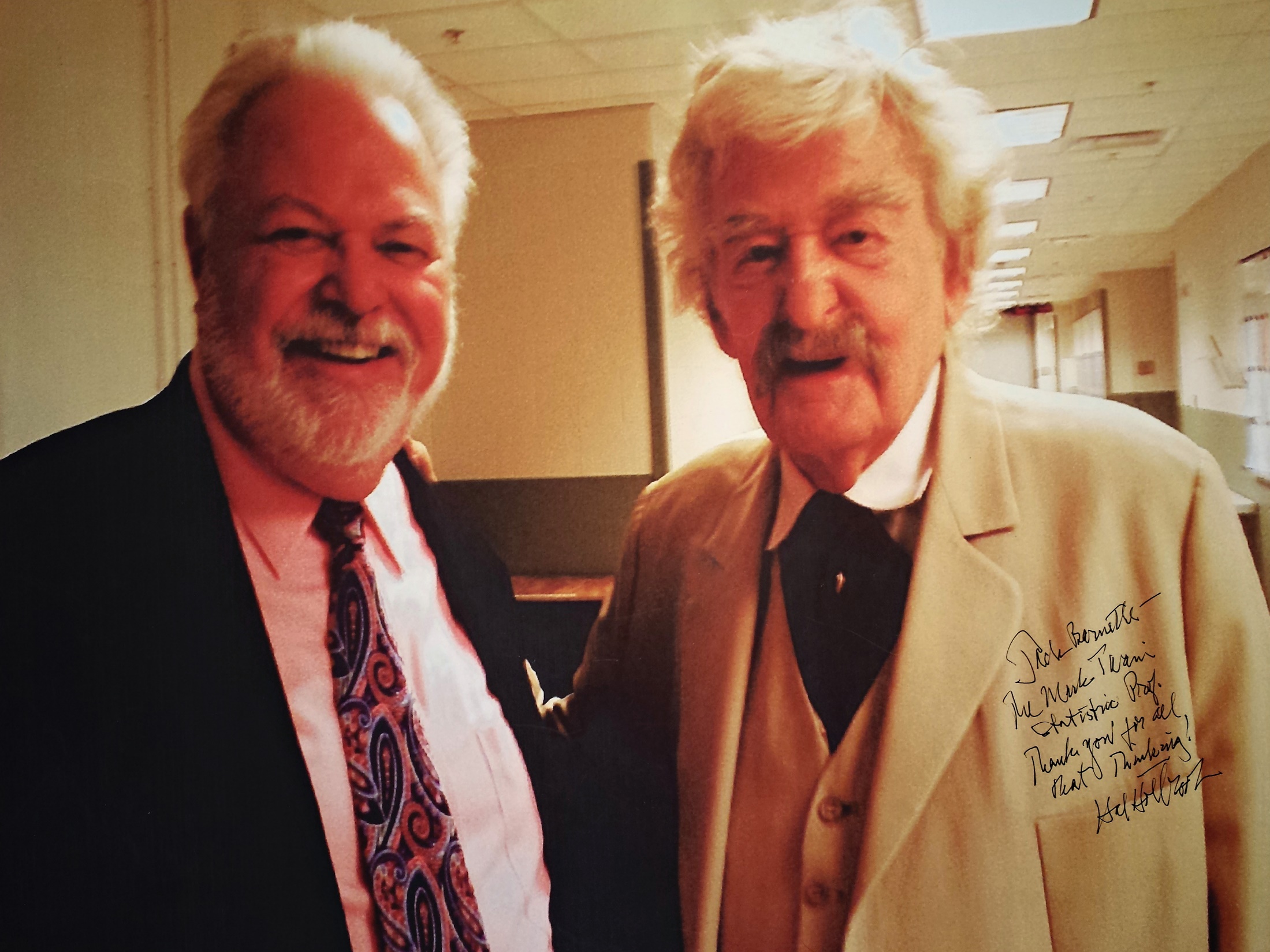